Anatomy of Extragalactic Radio Sources
Miley Symposium May, 2013,  Chris Carilli NRAO
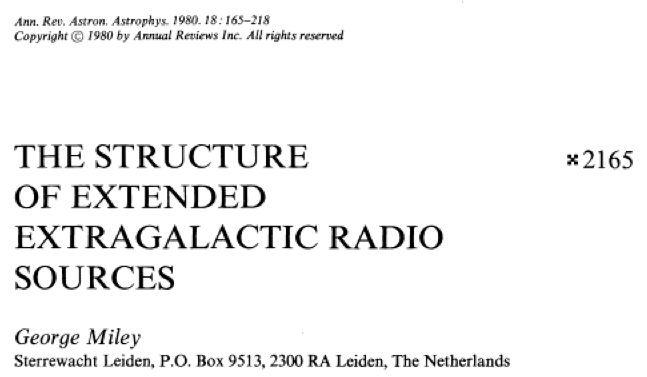 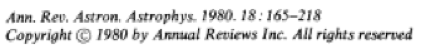 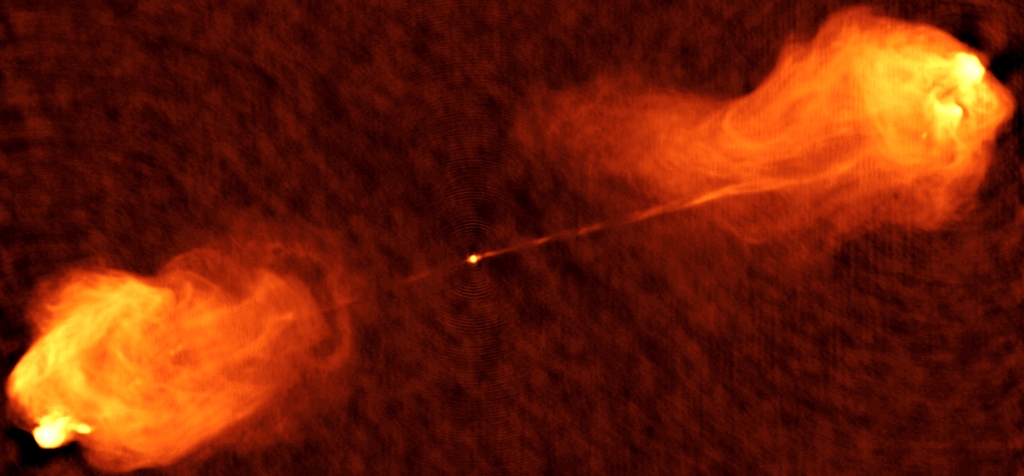 ‘Physics of Radio Galaxies’
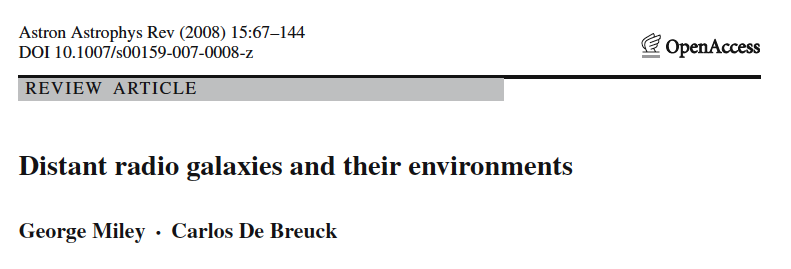 ‘Radio Galaxies as beacons to early, massive galaxy formation’
Anatomy at low redshift
Parkes 5GHz
VLA 5GHz
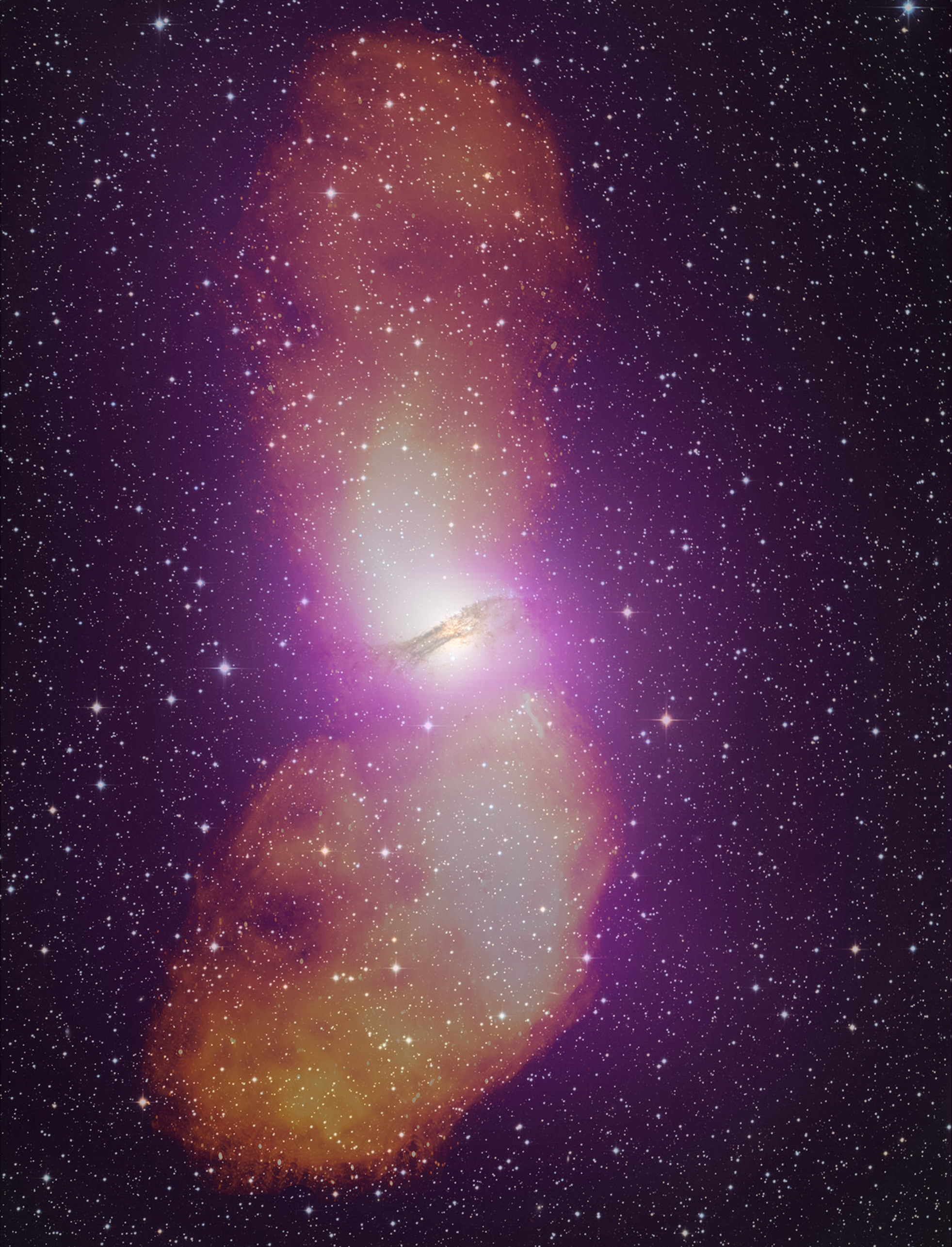 Central Engine: accreting SMBH (>108 Mo)
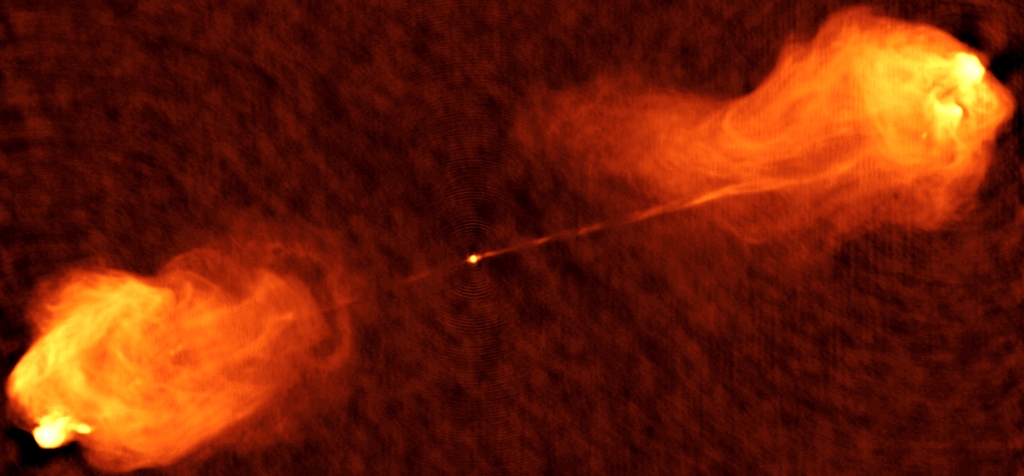 Jets: collimated outflow
600kpc
Origin of FRI/FRII dicotomy?
120kpc
Lobes: ‘jet waste products’ [outflow or  backlow]
Hot spots: jet terminal shock
Low luminosity (FRII, LR < 1044 erg/s)
Edge darkened => trans/subsonic, dissipative jet w. buoyant outflow
High luminosity (FRII, LR > 1044 erg/s)
Edge brightened => supersonic, terminal shock w. backflow
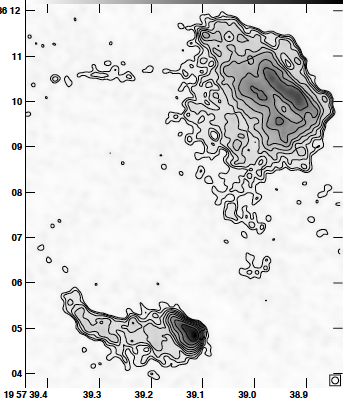 Largest ‘connected’ structures in the Universe 
Collimated flow from 1pc to 1 Mpc
2kpc
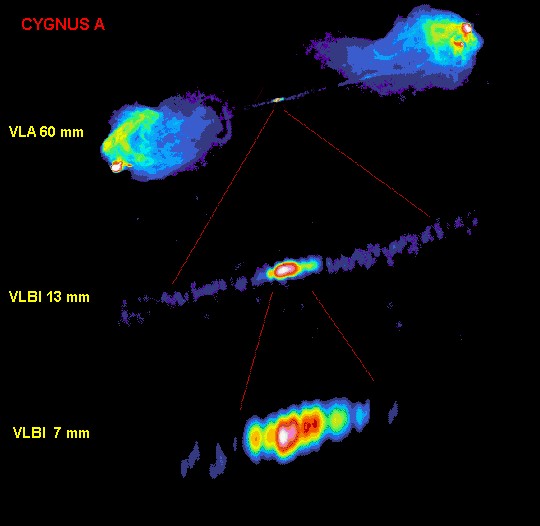 120kpc
Terminal jet shocks: double structure 60kpc from core
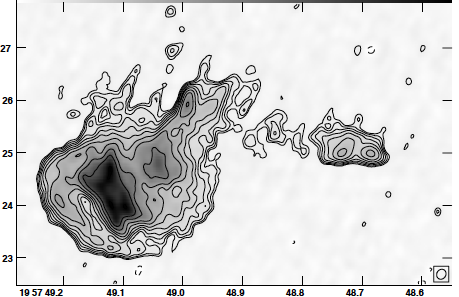 Central energy source and Jet creation?
Jet collimation?
Jet composition?
Jet launch ~ 100Rs ~ 0.02pc
γ ~ few
5pc
Relativistic particle energetics
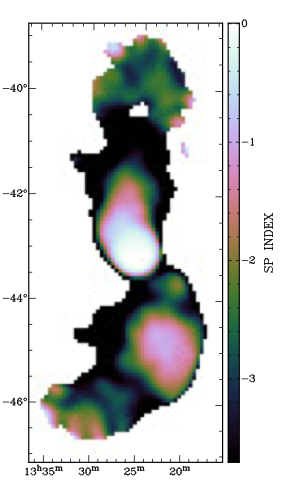 PAPER 120 – 180 MHz
Stefan ea
VLA
α= -0.5 to -1.2
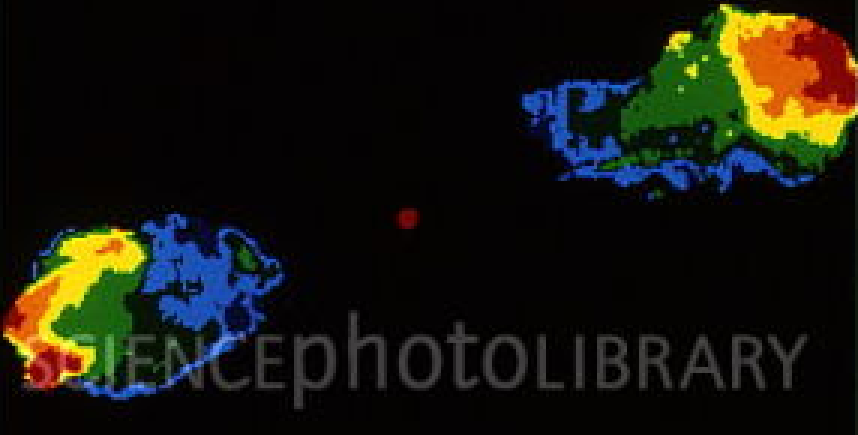 Seed particle problem?
TeV CRs (synch. Xrays)?
Spectral steepening vs. continuous curvature?
Fermi I acceleration in terminal jet shocks
Radiative/expansion losses in lobe backflow => tlobe ~ 107 yr, vadv ~ 0.01c
Acceleration near core, radiative losses down lobe: tlobe > 108 yr
Fermi II reaccelerated in regions of ‘heavy weather’ at end lobes
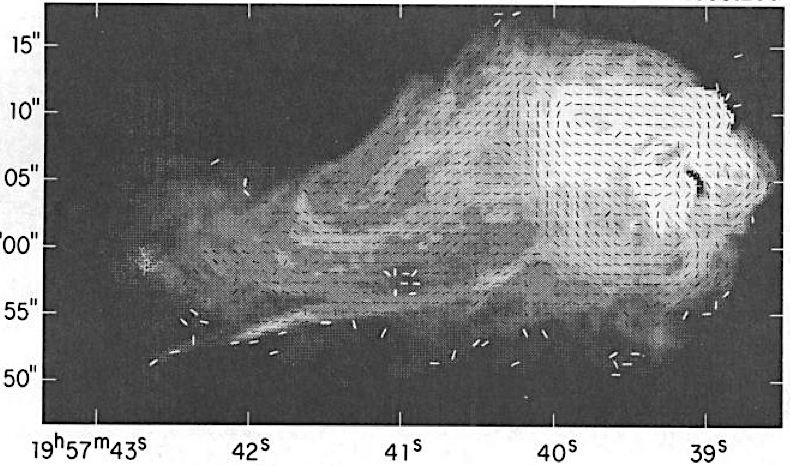 Polarization
Polarized up to 50%
B field follows jet, filaments, hard edges => compression/sheer
BME  ~ 10 to 100uG
Large rotation measures => magnetized screen = ICM?  (BICM ~ few uG)
Ordered RM structures scales ~ 10kpc
Lobe dynamics: field or thermal gas driven?
Extreme RMs: ICM or lobe boundary?
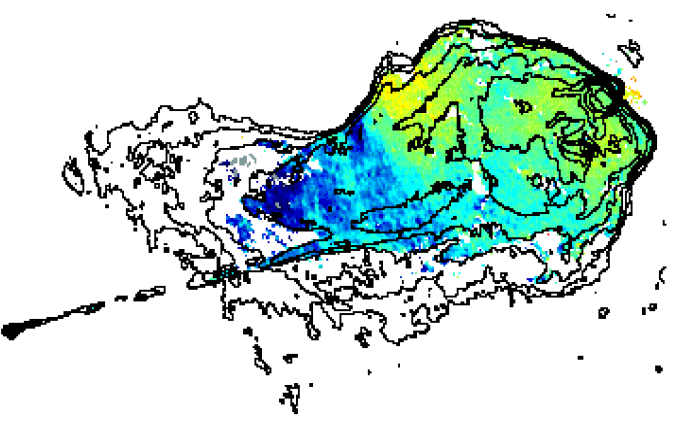 -2000, +2000 rad/m2
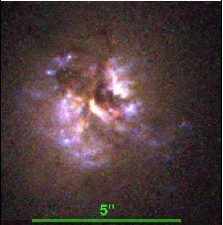 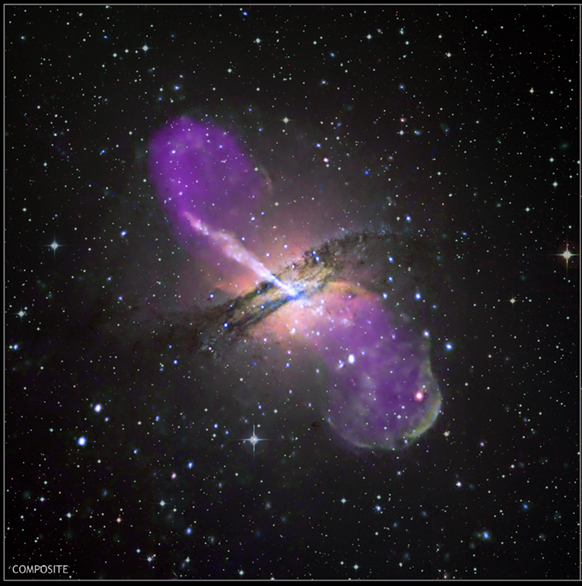 Massive parent galaxies
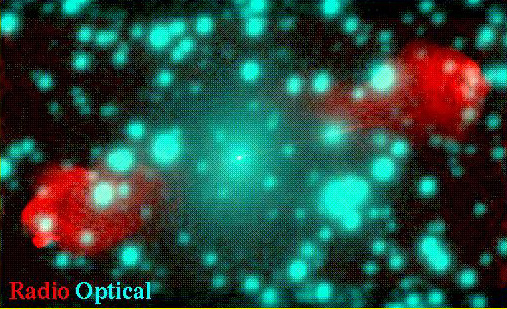 Massive galaxies are dominated by old stellar populations: how/when did they form?
50kpc
Giant elliptical (M* ~ 1012 Mo)
Center massive clusters (Mdyn>1014 Mo)
Dust lanes => Recent ‘(re)fueling’ by merger with gas rich galaxy
SFR < 100 Mo/yr
Non-thermal Xrays: inverse Compton => B
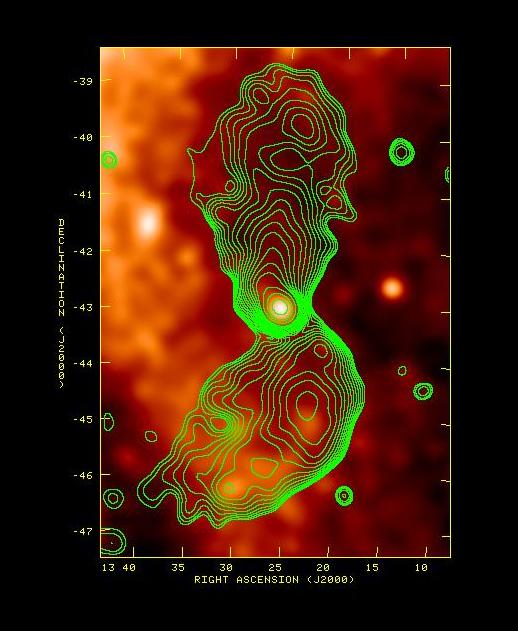 VLA 5GHz + Chandra (Wilson ea)
PAPER 150MHz + RASS (Stefan ea)
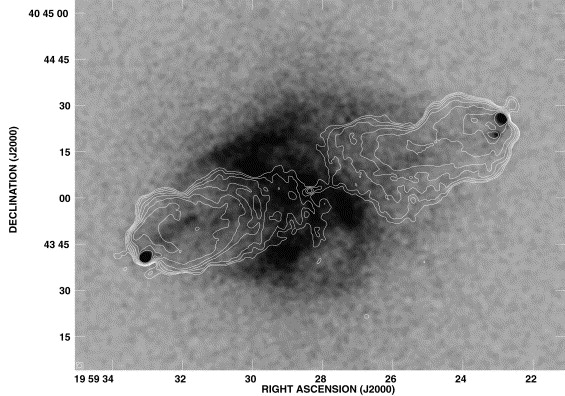 10o
IC from jets, hotspots => BIC ~ 100 uG => PHS ~ 10-9 dyn/cm2 > 100xICM
Thermal => Lobe-ICM interaction => full hydrodyn. model expanding radio source
Xray/radio knots S.lobe => BIC ~ BME ~ 1uG => Plobe ~ PIGM ~ 10-13 dyn/cm2
Xray clusters: ‘Negative feedback’ (‘radio mode’)
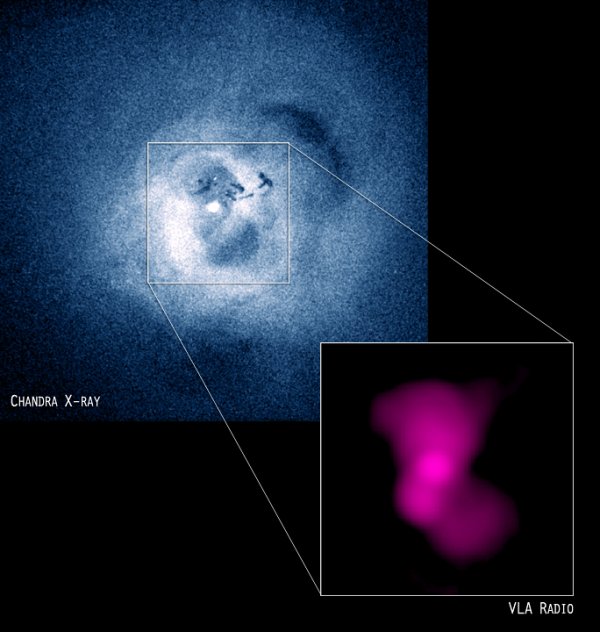 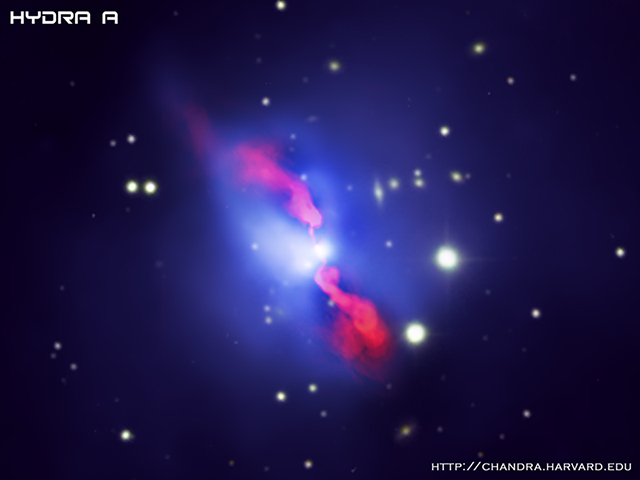 1Mpc
Cool gas
Magnetically dominated cool filaments
CO
Relative duty cycle: gas cooling vs. radio jet activity?
Perseus A (McNamara)
Mpc-scale cluster Xray halo: Tx ~ 108 K,  Lx ~ 1045 erg/s, Mgas ~ 1013 Mo
Radio ‘cavity’ power (PV/tbouy) can balance cooling of ICM => inhibit late-time galaxy growth by gas accretion
Solves mystery: why do big galaxies stop growing?
Anatomy at high redshift
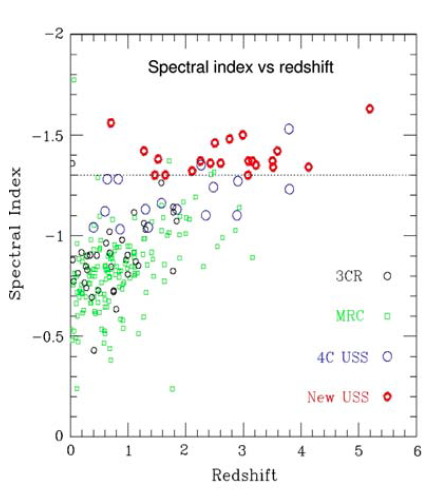 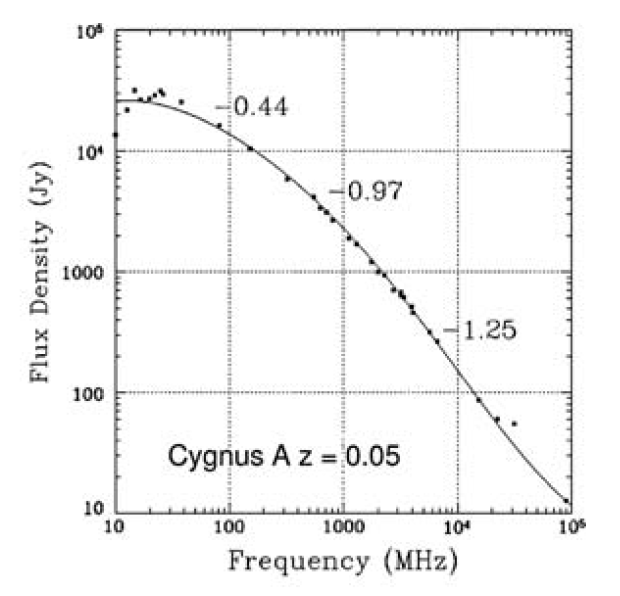 Miley technique: Ultrasteep spectrum radio sources
Miley hypothesis c. 1990: high z radio galaxies are beacons to massive galaxy and cluster formation in the early Universe
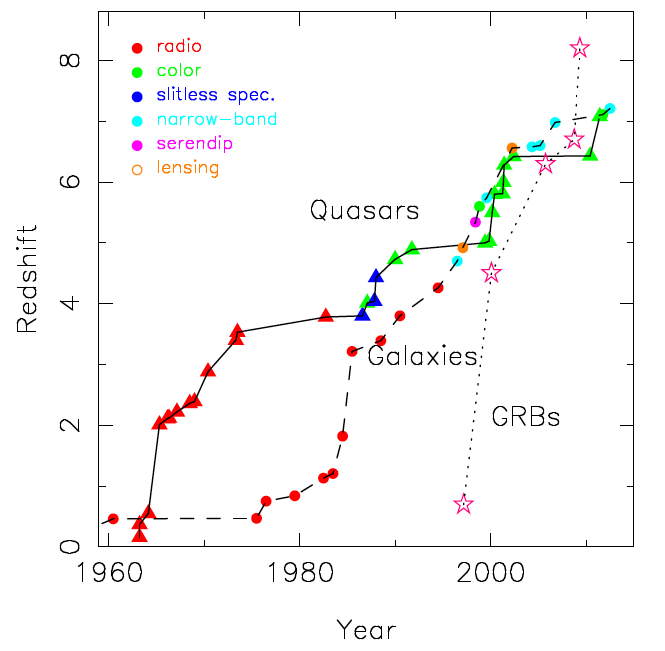 From X. Fan
‘Miley step’
About 200 RG at z>2 discovered to 2010
More than 50% by Leiden group
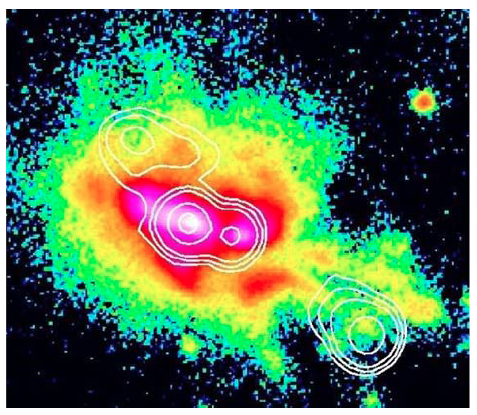 z=3.8 gas-jets
‘The great alignment’: jets, stars, gas…
Optical-radio alignment
Giant Lya halos (100kpc)
Radio-Xrays: IC emission BIC ~ BME
stars-jets
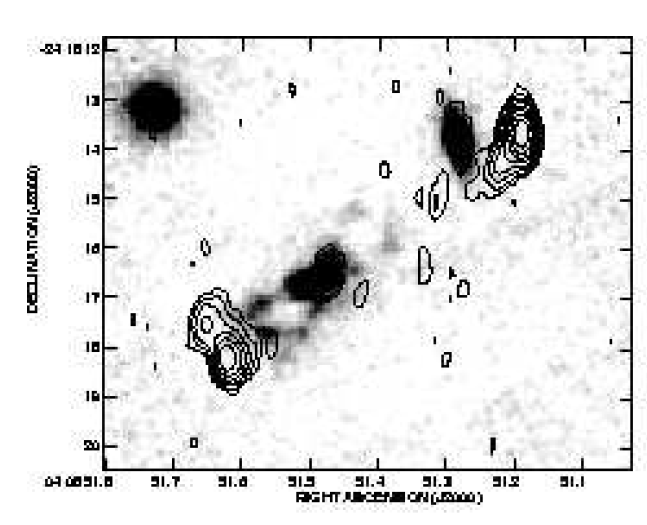 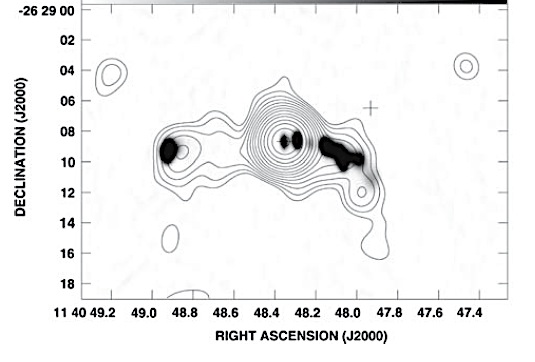 z=2.2
Xray-jets
BIC ~ 100uG
VLA-Chandra
z=2.5
100kpc
Spider web galaxy z=2.2
Giant, aligned radio/Lya/HST
Protocluster: ten’s LBGs, σ ~ 1000 km/s
SFR > 1000 Mo/yr
Extreme rotation measures: 6000 rad/m2
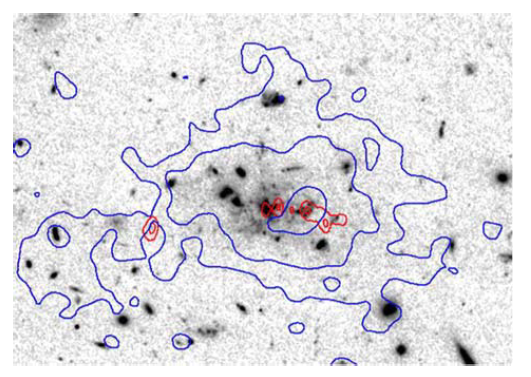 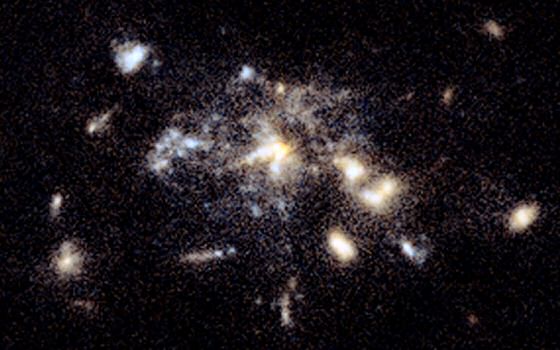 What causes these > 100kpc alignments?
‘Positive feedback’: Jet induced star formation?
250kpc
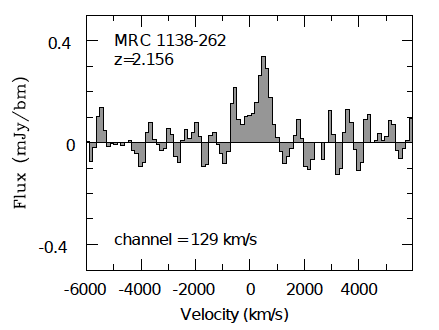 Latest anatomical part: Molecular gas = fuel for star formation 
CO1-0 in Spider Web => 1010 Mo in molecular gas
Distributed over 60kpc
Velocity gradient: rotation or interaction?
Aligned with radio jet
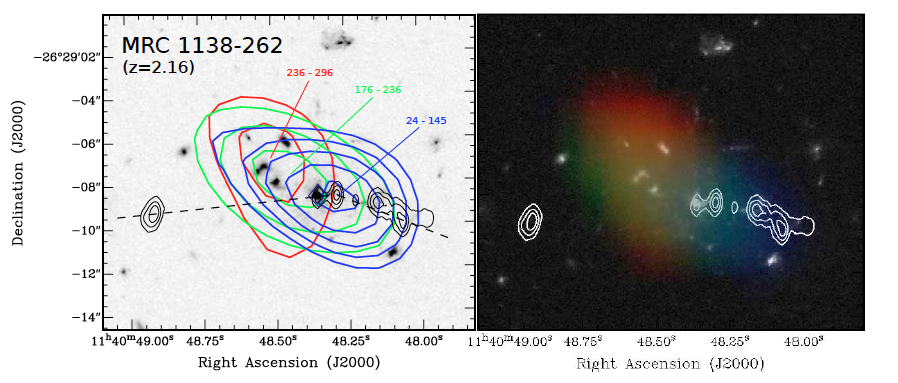 ATCA
Emonts ea
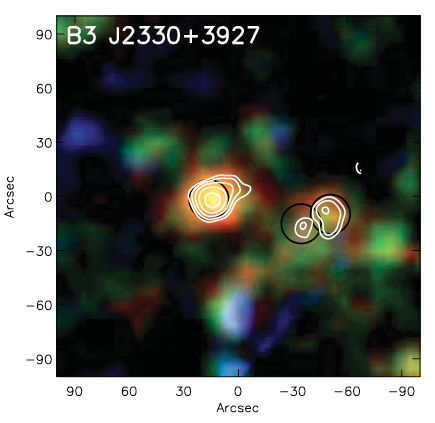 Beacons to early massive galaxy formation
Herschel FIR
Ivison ea.
CO detections common (Bure, JVLA, ALMA, ATCA, GBT): 
Mgas > 1010 Mo
Distributed over large area (10-100 kpc)
Dust: Multiple starbursts (SMGs) w. SFR ~ 1000 Mo/yr
Origin most massive galaxies?
Coeval SMBH and massive galaxy formation in extreme starbursts driven by gas rich mergers in dense protoclusters at tuniv < 2Gyr, possibly orchestrated by jet on 100 kpc scales
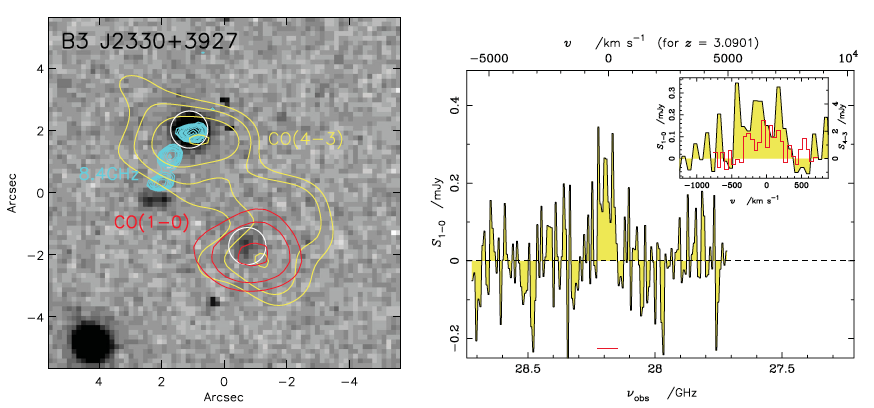 z=3.09
JVLA CO1-0
Bure CO4-3
40kpc
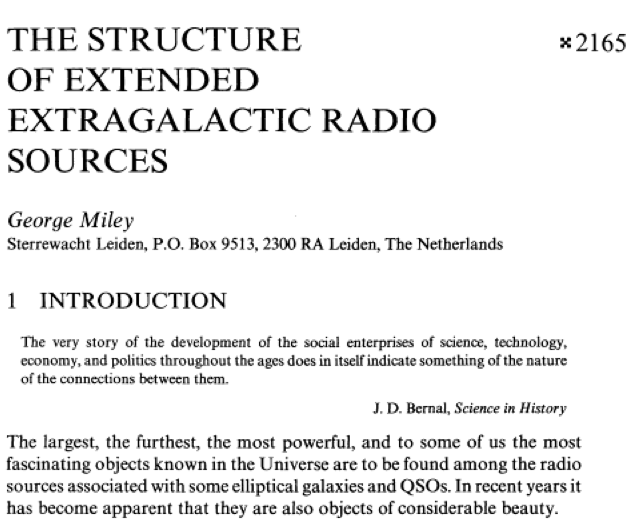